Wednesday August 26, 2015Mr. Goblirsch – Economics
OBJECTIVE – Students Will Be Able To – SWBAT:
 - Describe the differences between a Free Market/Capitalism economy and a Centrally Planned/Command economy.

AGENDA:
WARM-UP: Centrally Planned Journal
CONCEPT: Free Market vs. Centrally Planned
ASSIGNMENT: Free Market & Centrally Planned Webs
CLOSURE: Capitalism vs. Command

***BACK TO SCHOOL NIGHT TONIGHT - $25 Bonus for Parent Attendance***

Centrally Planned Journal WARM-UP: (Follow the directions below)
***5 minutes***
Write a paragraph journal entry on the prompt below:
Imagine you are a worker with a guaranteed job (meaning now matter how well or not well you perform, you will stay in that position).  You are given a quota of how much to be produced by a certain time.  How deeply committed would you be to efficiency, quality, and innovation?
Free Market vs. Centrally Planned
CHAPTER 2 SECTION 3

SYNONOMOUS  TERMS:
Free Market / Free Enterprise / Capitalism
Centrally Planned / Command Economy
Market Economies (Capitalism)

 Market:  Any medium to get buyers and sellers 	together

 Advantages:  
Invisible hand = efficiency
Can adjust to change – innovation encourages growth
Individual freedom
Less government interference
Variety of goods available = consumer satisfaction

 Disadvantages:
Does not provide for the basic needs of everyone
Gov’t must provide for justice, national defense, education, “comprehensive health care”
Uncertainty. 
Market economies can fail if three conditions not met:  
 must have competition
 resources must be able to move freely
 consumers need information
3
STRUCTURED ACADEMIC DISCUSSION
An advantage of a Free Market economy is …

A disadvantage of a Free Market economy  is …
Command Economies (Socialism)

Advantages:  
Government can change economy quickly.  Soviet Union & China industrialized quickly (cost of millions of lives… but hey, got the job done).  
Health care and public services available to all at little or no cost.  The quality is often bad, but hey “access to some services is better than none.”  (Really?)

Disadvantages:
Not designed for consumers. 
No incentive to work hard.
	Ex)  Soviets measured production quotas of electric 	motors based on tonnage produced.  Workers 	started producing the heaviest motors in the world.
HUGE government bureaucracy.  SLOW decision making process.  Inefficient.  Can’t adapt
Doesn’t reward innovation
5
STRUCTURED ACADEMIC DISCUSSION
An advantage of a Centrally Planned economy is …

A disadvantage of a Centrally Planned economy  is …
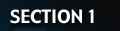 7
Section 1-29
CLOSURE: Capitalism vs. CommandEXIT TICKET
I, __(Your Name)__, would want to live in a __________ economic system because …

AND

I, __(Your Name)__, would NOT want to live in a __________ economic system because …